EL Advocacy Ripple Effect
Group of educators advocating for ELs in the district
Group of educators advocating for ELs in the school
Same teacher advocating for ELs and teachers outside his or her classroom
One teacher advocating for ELs in his or her classroom
Staehr Fenner, 2014
1
Prioritizing EL Advocacy: Your Sphere of Influence
What do I have control over in my environment?
What do I not have control over in my environment?
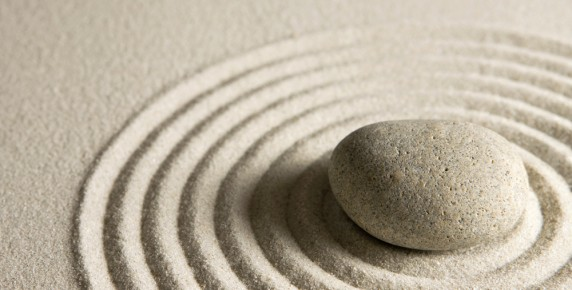 Gorski, 2012 as cited in Staehr Fenner, 2014
2
[Speaker Notes: Paul Gorski, “Any sort of change is hard, not only because it requires us to reshape our own thinking, but also because, when we upset people’s comfort, we are sure to face resistance. This is especially the case when we’re advocating for ELs or other groups of students on whose backs a lot of nasty political wrangling is happening.” 

In effecting positive change for ELs, we need to think about our sphere of influence. 

Definition: In International relations: a spatial region or conceptual division over which a state or organization has significant cultural, economic, military, or political influence. 

Instead of thinking, “How am I, a classroom teacher, supposed to find the energy and voice to push back against a whole society’s worth of bias?” Instead begin at a level where you can make changes. Instead, think how you can commit to creating an equitable and just learning environment within your own sphere of influence]
Reflecting on EL Advocacy
What do you have control over in your environment? 
How would you describe your current sphere of influence (classroom, grade, school, district, etc.)? 
Who could your allies be to widen your sphere of influence to further support ELs?
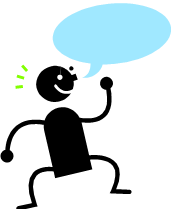 3
3 Key EL Advocacy Issues in LA
Three Key LA EL Advocacy Issues
Effective instruction of ELs
Support for newcomer ELs at secondary level
Accessibility of schools to EL families
5
Effective Instruction of ELs
EL advocacy issues:
Professional development
Effective strategies
Collaboration  
Assets-based model
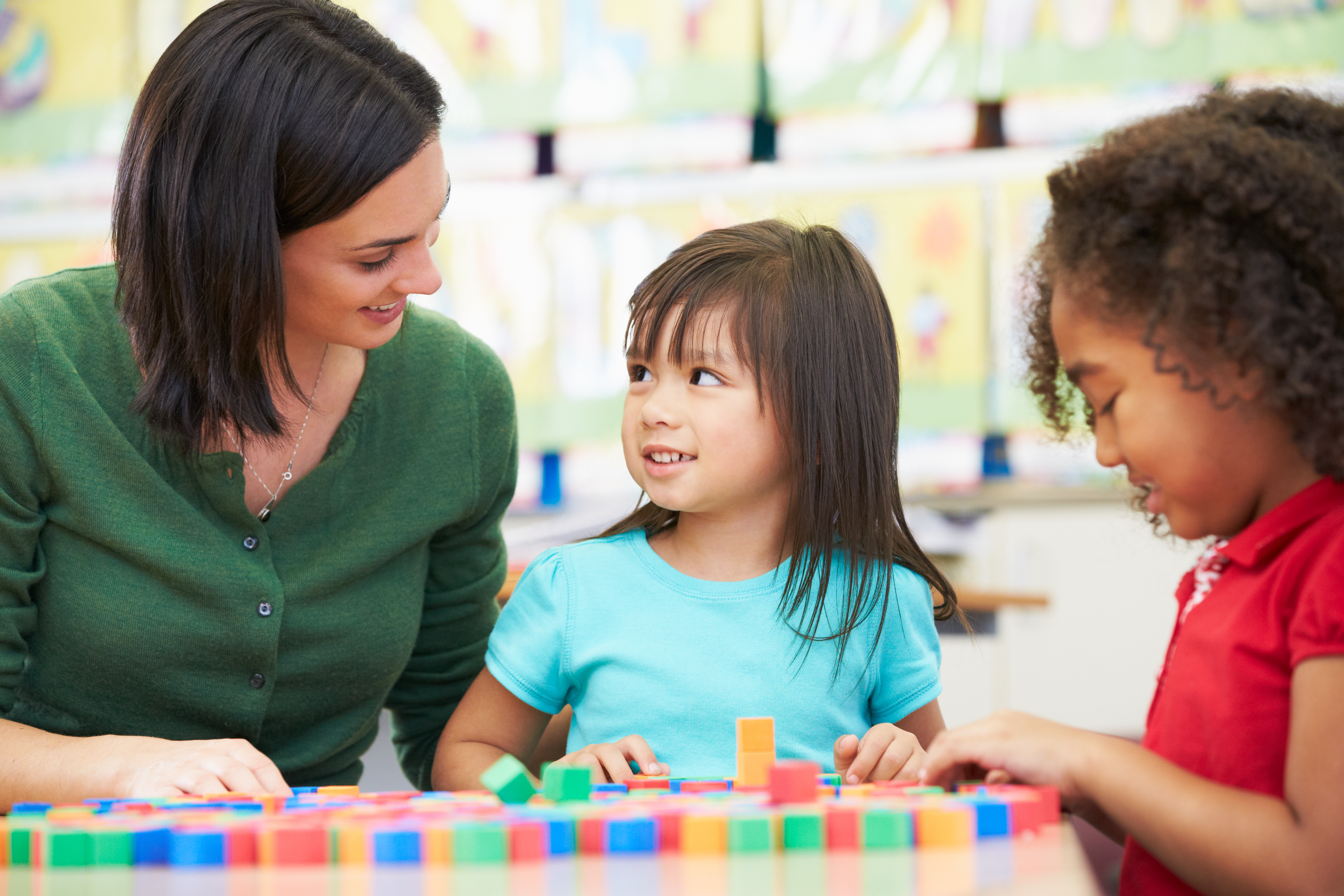 6
[Speaker Notes: All teachers are teachers of ELs
Bilingual, pull out, inclusive, sharing responsibility]
2. Support for Newcomer ELs at Secondary Level
EL advocacy issues:
Program development
Interrupted schooling
Pathways to graduation
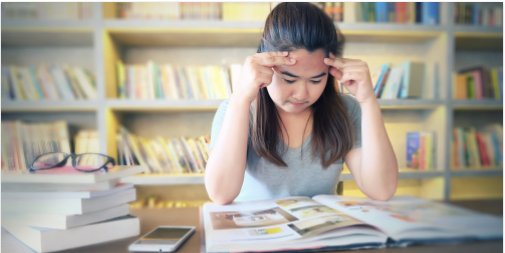 7
[Speaker Notes: Georgia Milestones transitioning to online formatWIDA access computer-based]
3. Accessibility of Schools to EL Families
EL advocacy issues:
Welcoming environment
Language accessibility
Building trust
Barriers & solutions
8
Steps & Tools to Advocate for ELs for Each Issue
9
1. Scaffolded Lesson Planning Checklist
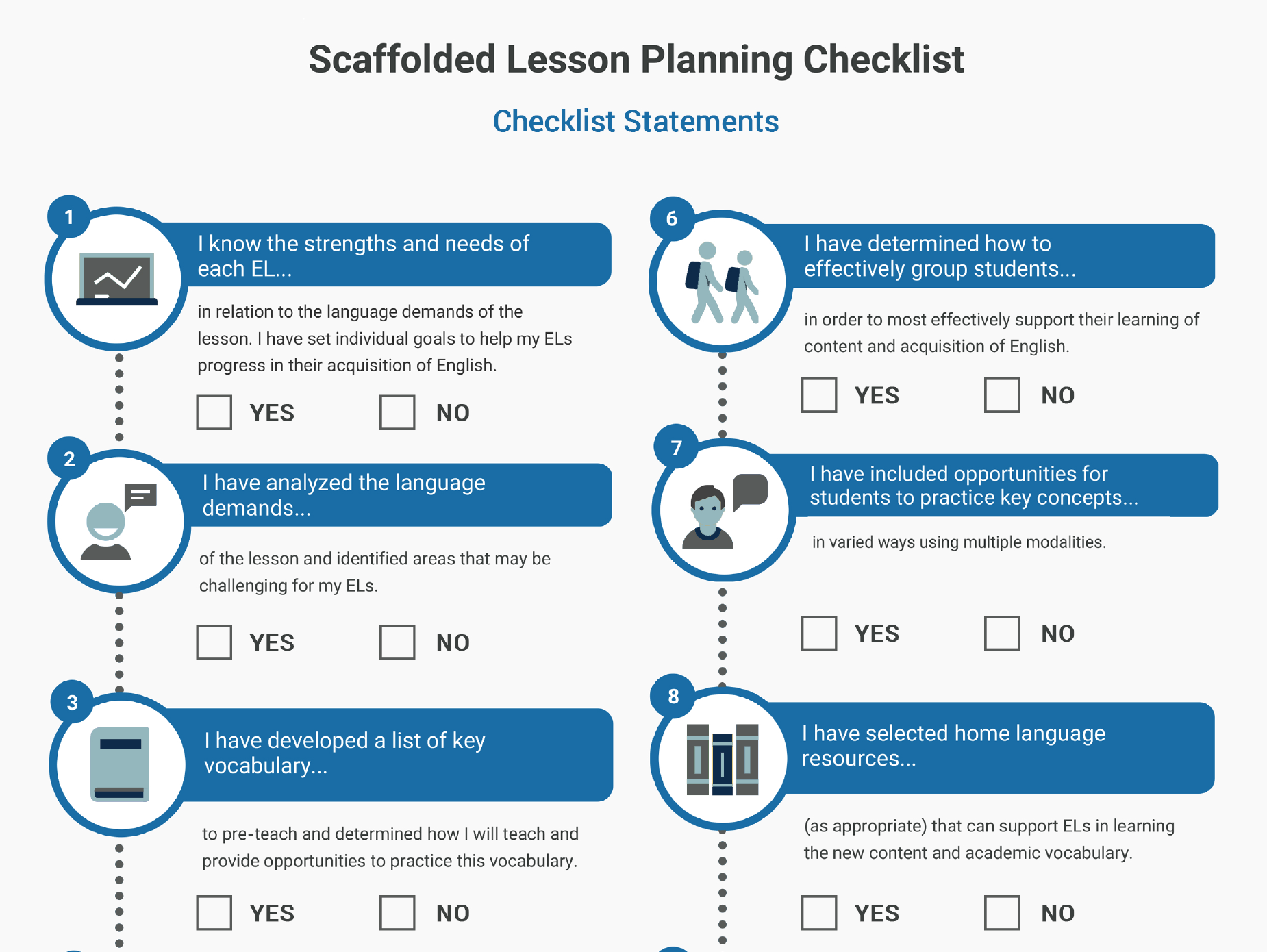 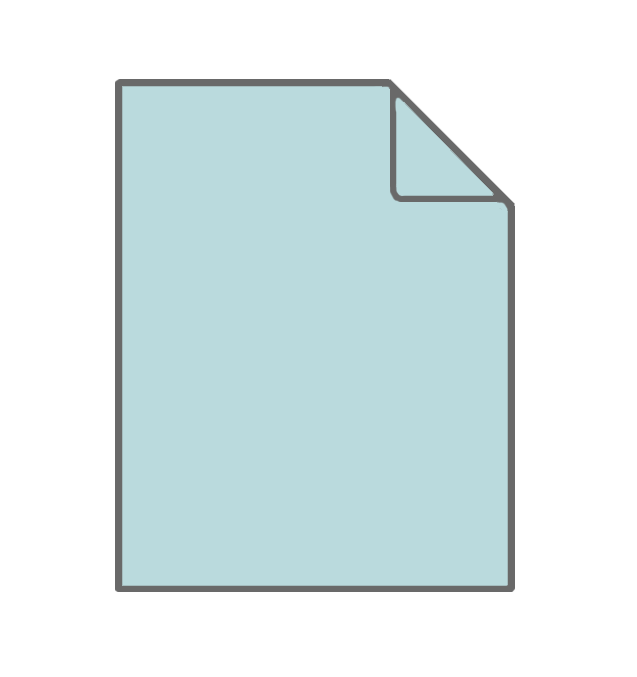 Staehr Fenner & Snyder, 2017, p. 74
10
[Speaker Notes: 1. Inclusive Programming and Instruction for ELs]
1. Scaffolds By Proficiency Level
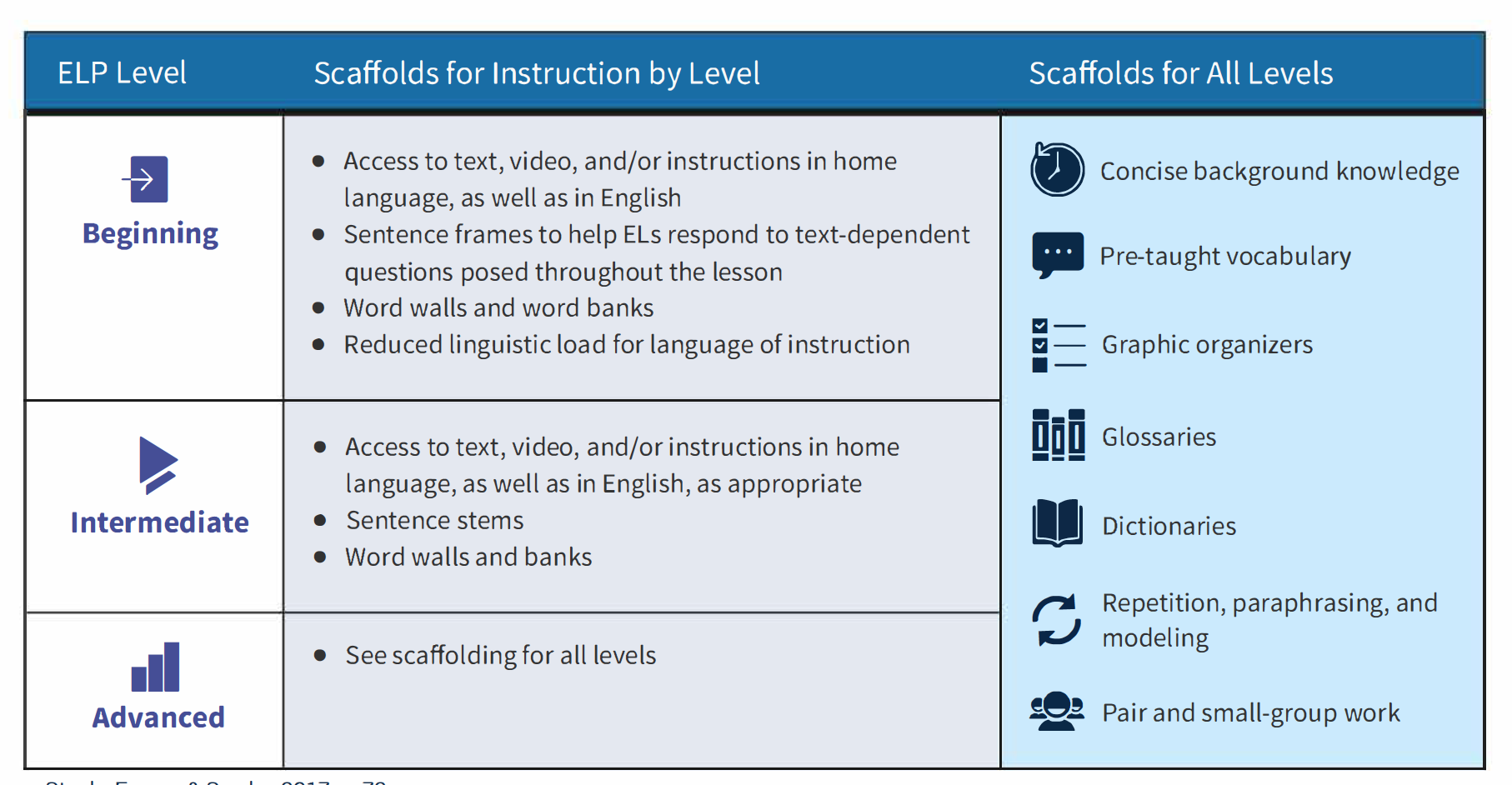 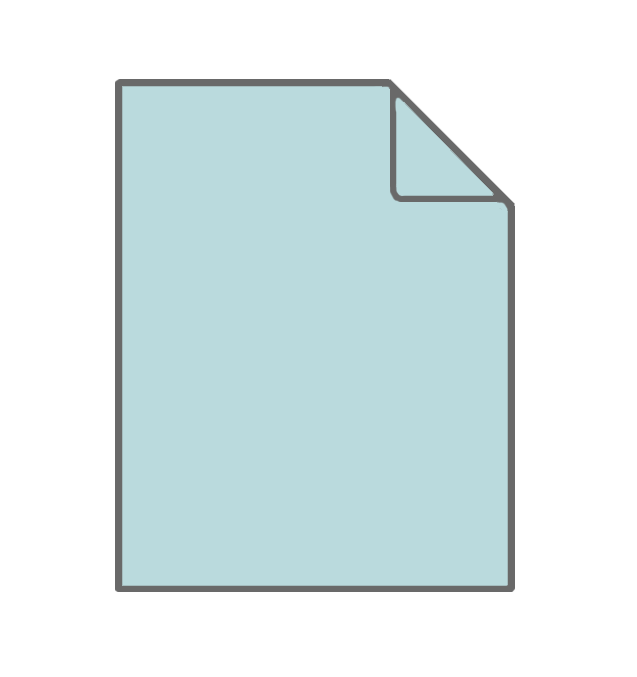 Staehr Fenner & Snyder, 2017, p. 72
11
[Speaker Notes: 1. Inclusive Programming and Instruction for ELs]
2. Support for Newcomer ELs
Who are newcomers
Welcoming newcomers
High-quality instruction for newcomers
Supporting newcomers’ socio-emotional needs 
Establishing partnerships with families
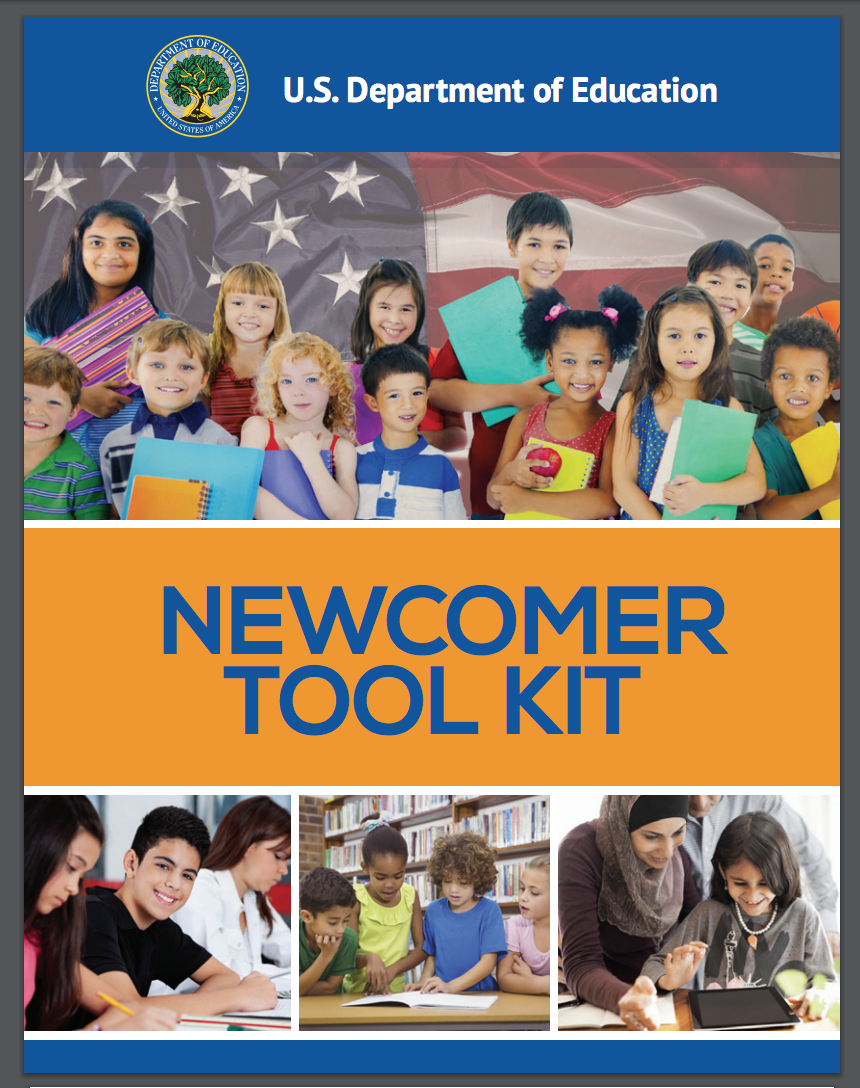 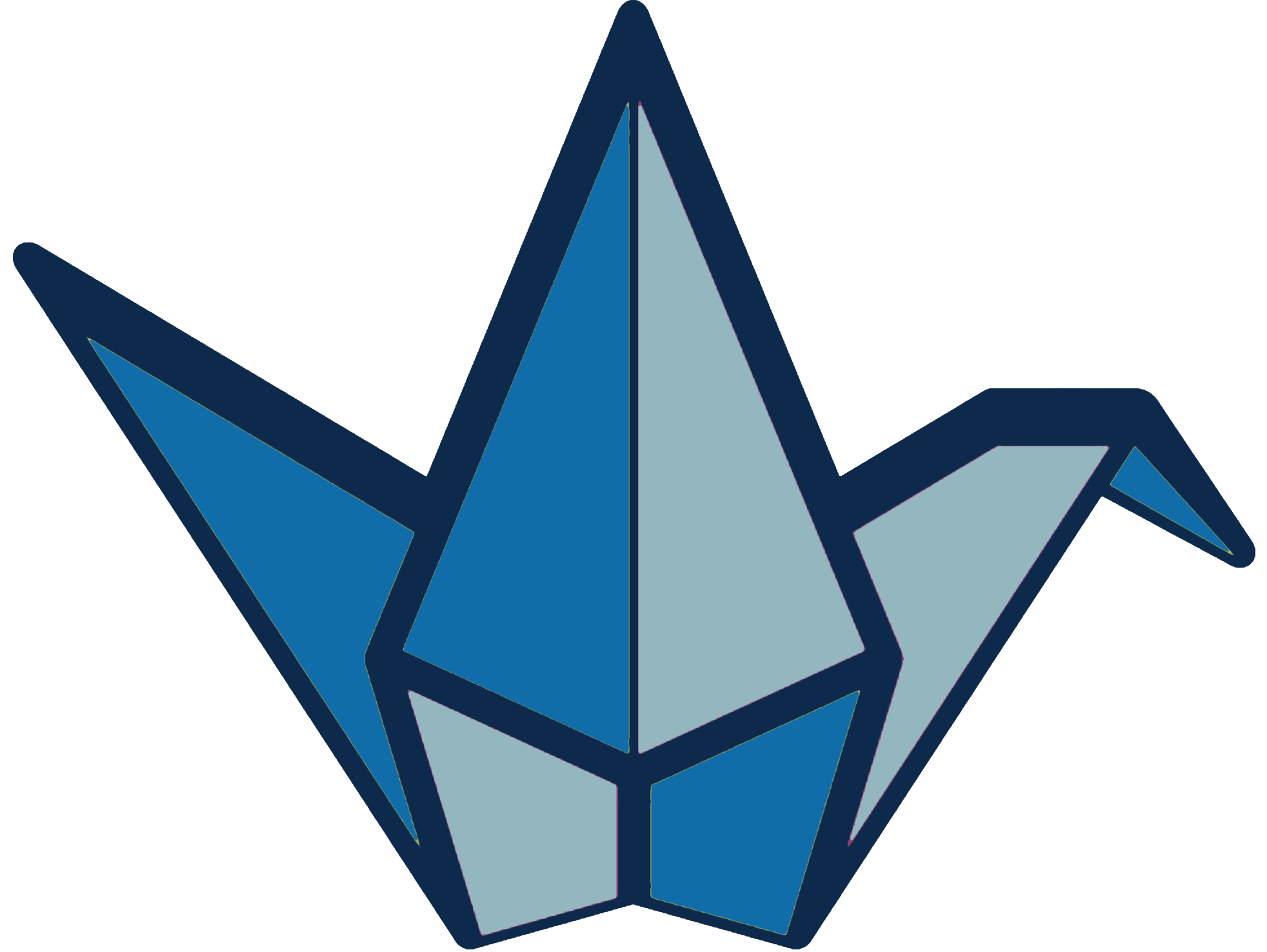 U.S. Department of Education, 2017
12
[Speaker Notes: 2. Equitable Assessment of ELs]
2. ELs’ Pathways to Graduation
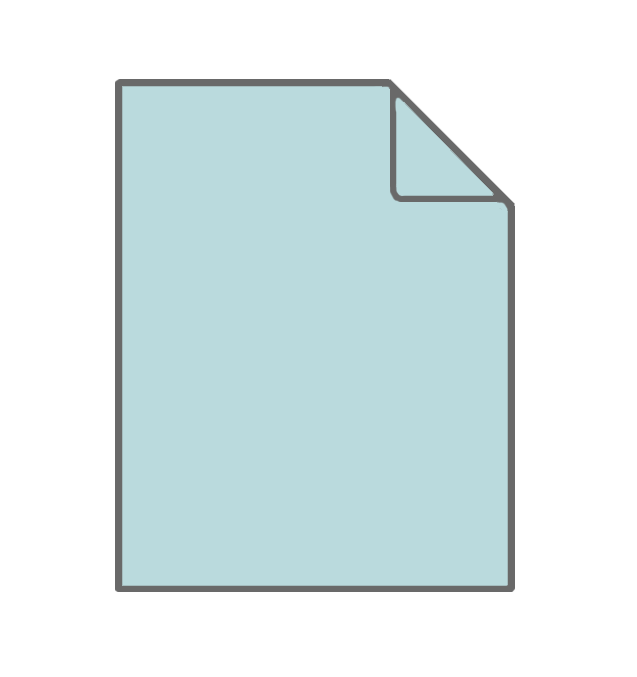 SupportEd, 2018
13
3. Welcoming Environment
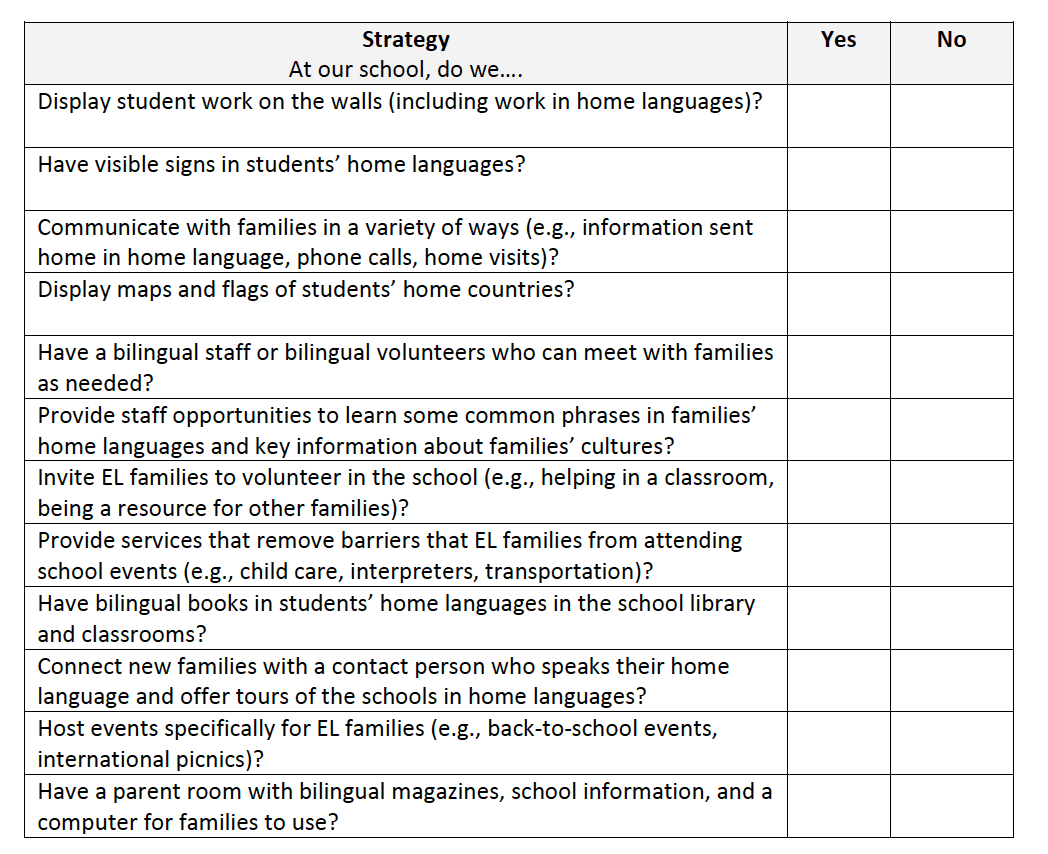 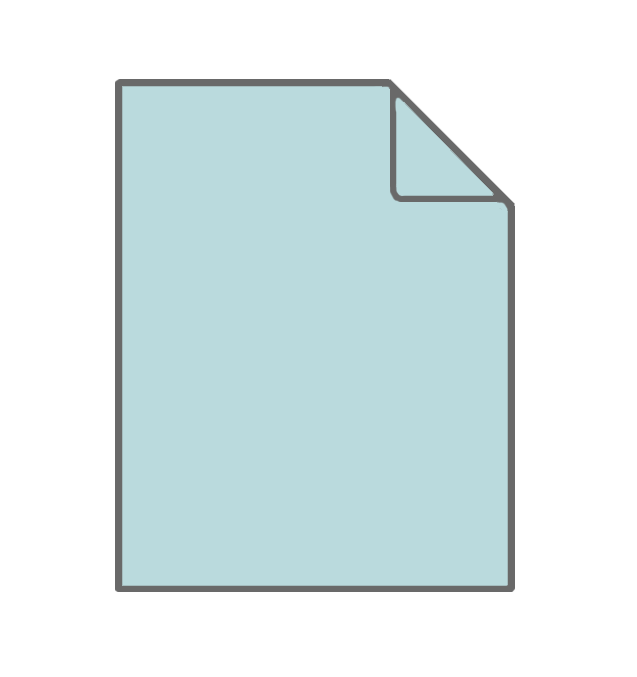 Adapted from Staehr Fenner, 2014
14
[Speaker Notes: 3. Need for EL Advocacy Plan and Strategies]
3. Barriers and Solutions to Family Engagement
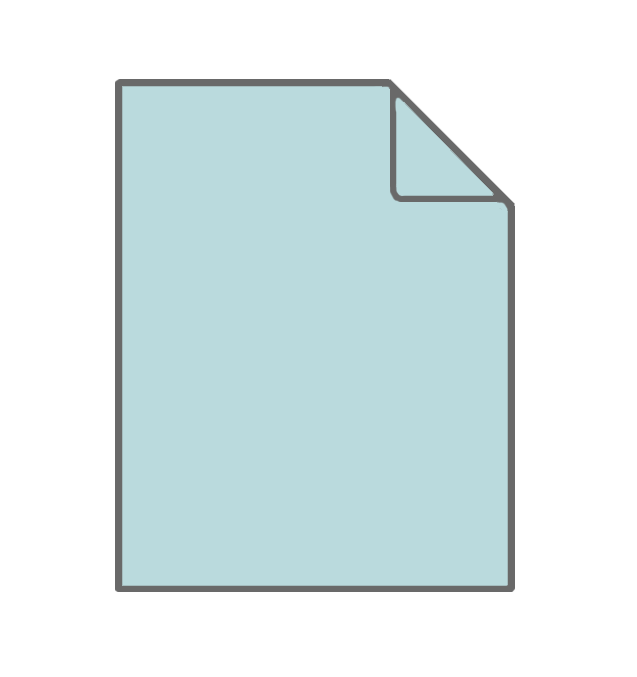 SupportEd, 2018
15
[Speaker Notes: 3. Need for EL Advocacy Plan and Strategies]
Applying Your EL Advocacy Skills
16
Advocacy Application
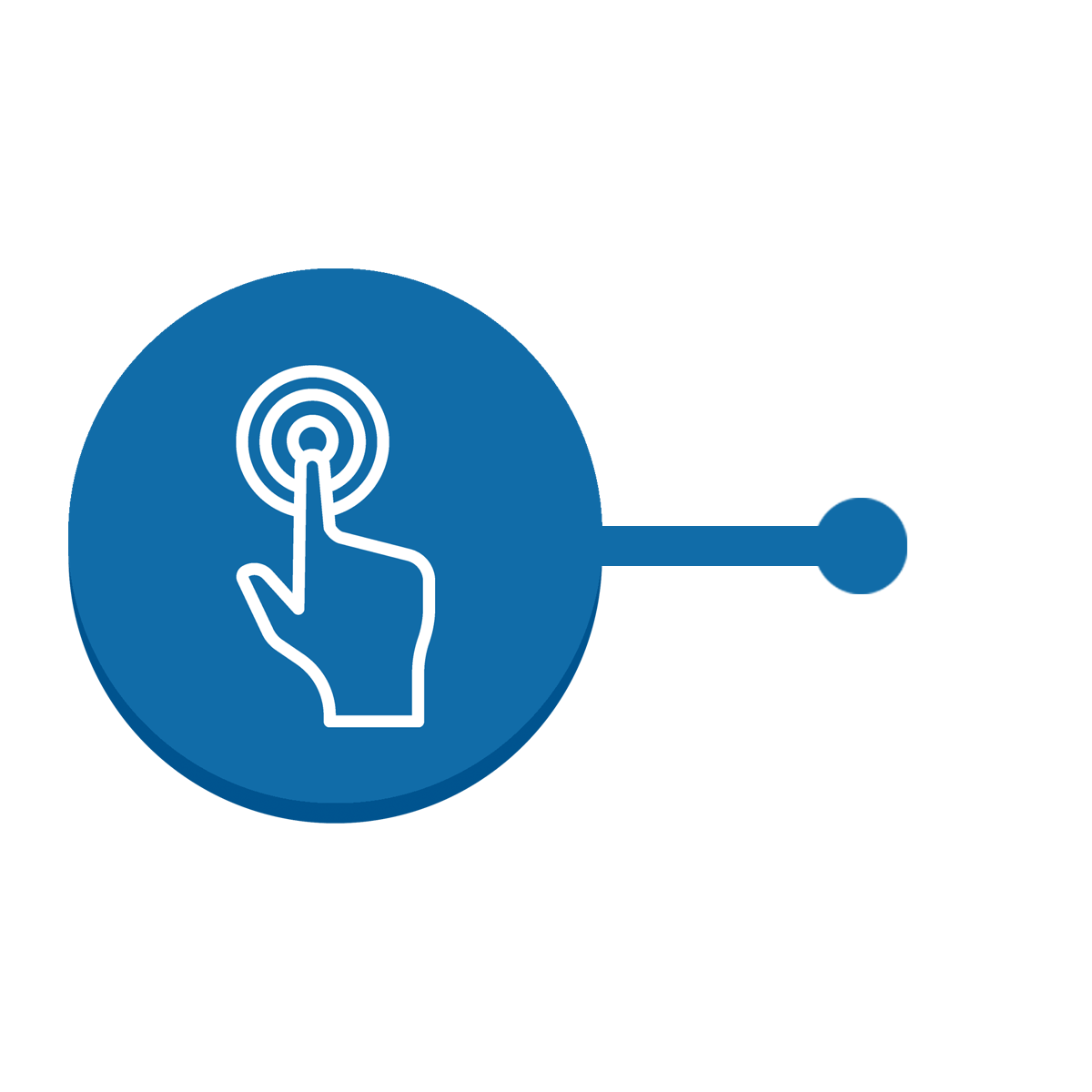 Choose 1 EL Advocacy Issue: 
Effective instruction of ELs
Support for newcomer ELs at secondary level
Accessibility of schools to EL families

Discuss the Advocacy Action Plan and steps you might take to address the issue in your context
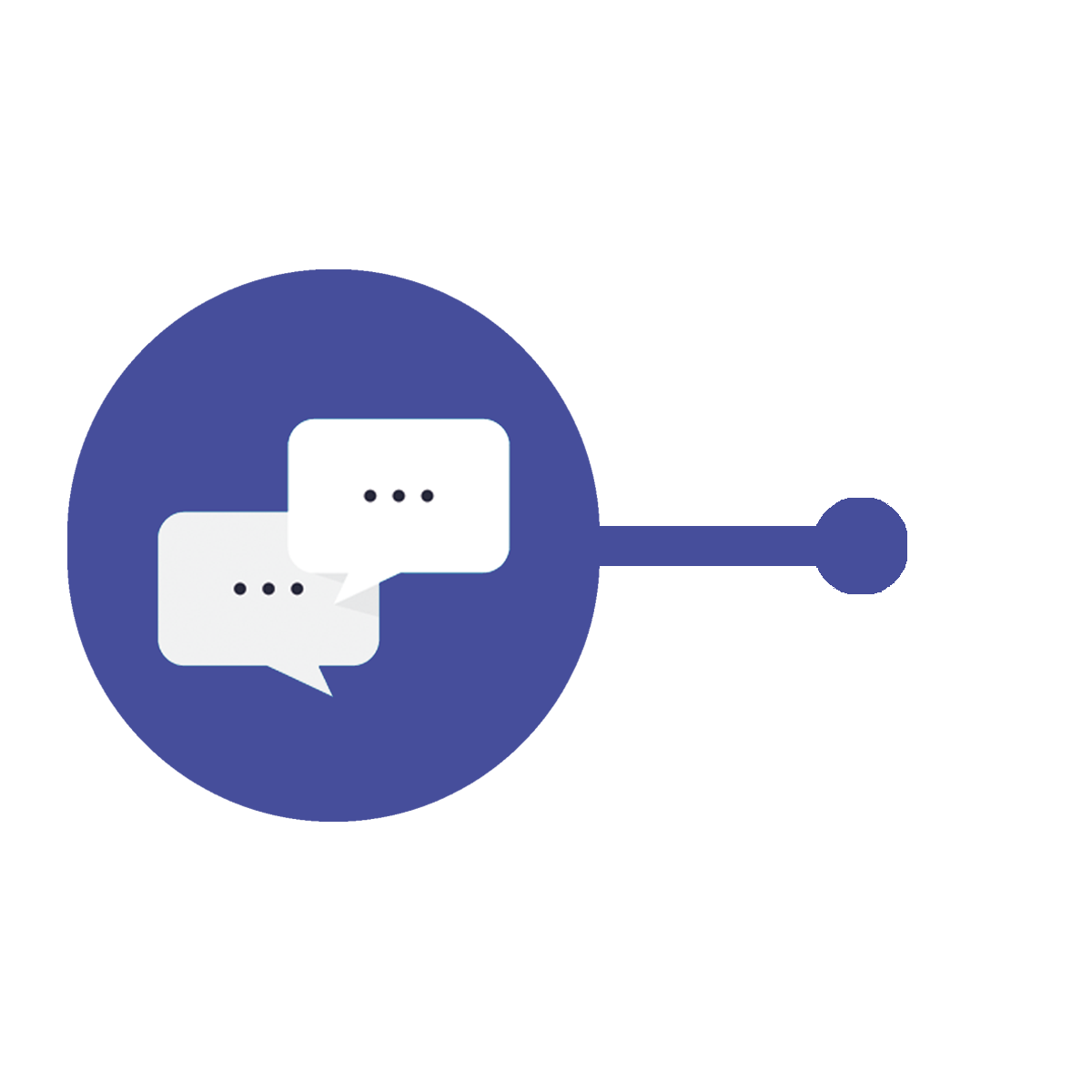 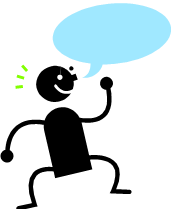 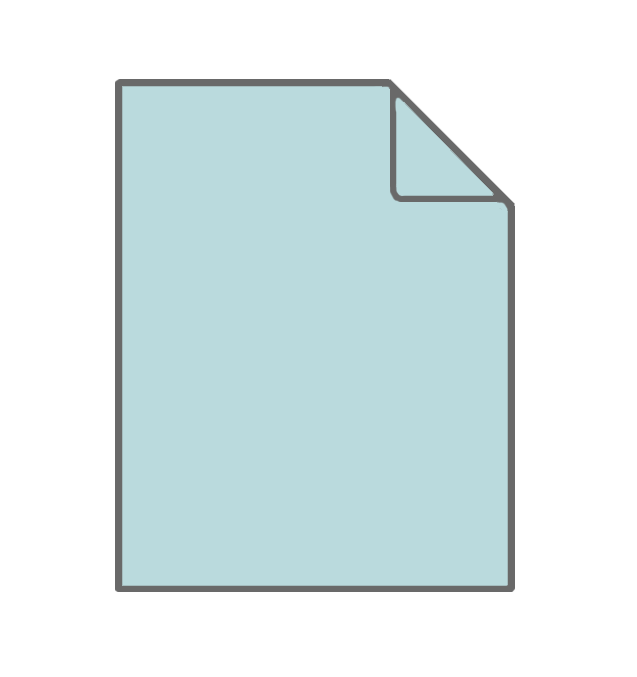 17
[Speaker Notes: Talk for 5 minutes – someone in front shares out]
Final Thoughts
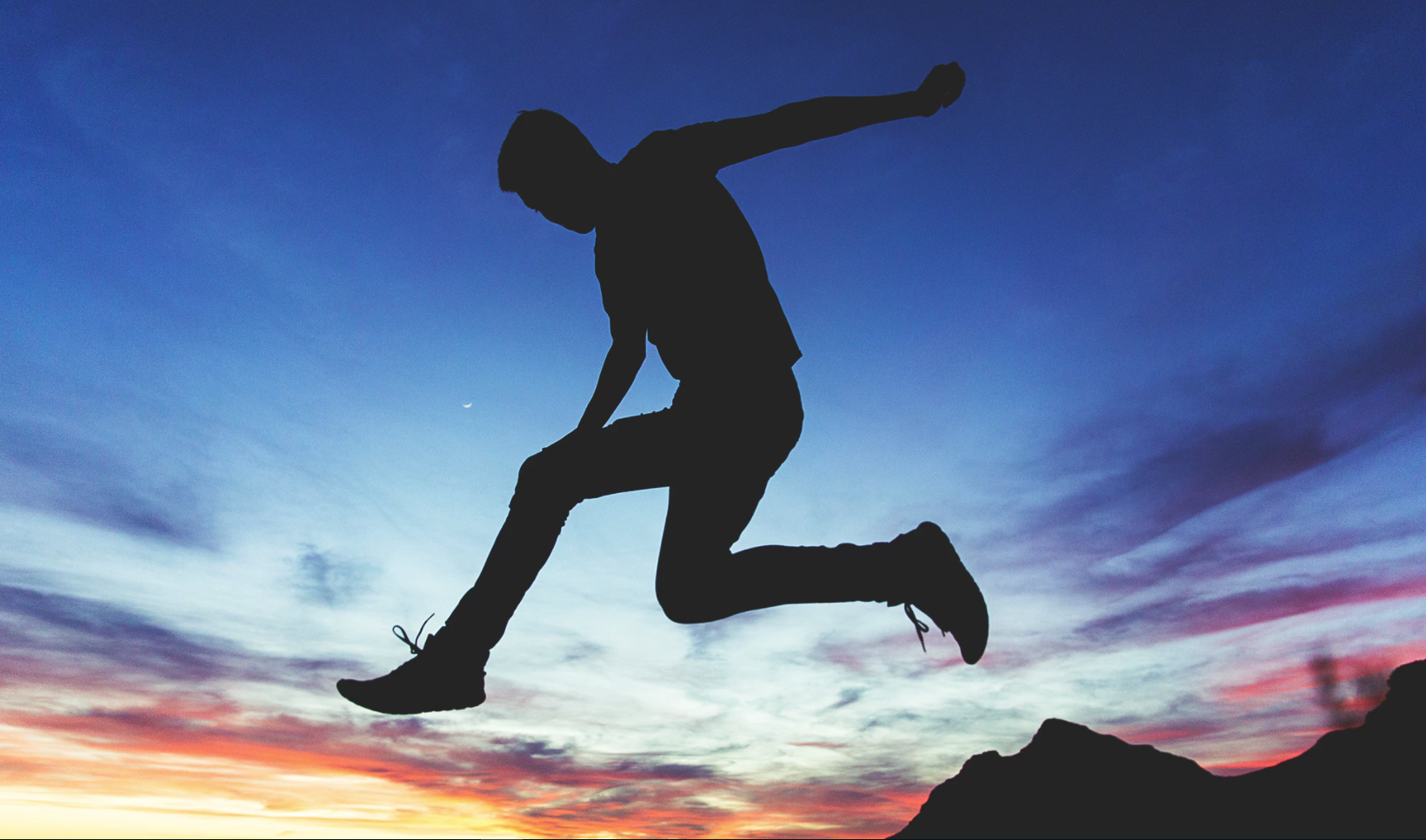 18
[Speaker Notes: Migrant caravan]
Wrap Up
Book raffle
Breakout Session: Unlocking ELs’ Potential Through the Teaching of Academic Language 1:30 to 2:20 PM in room 206
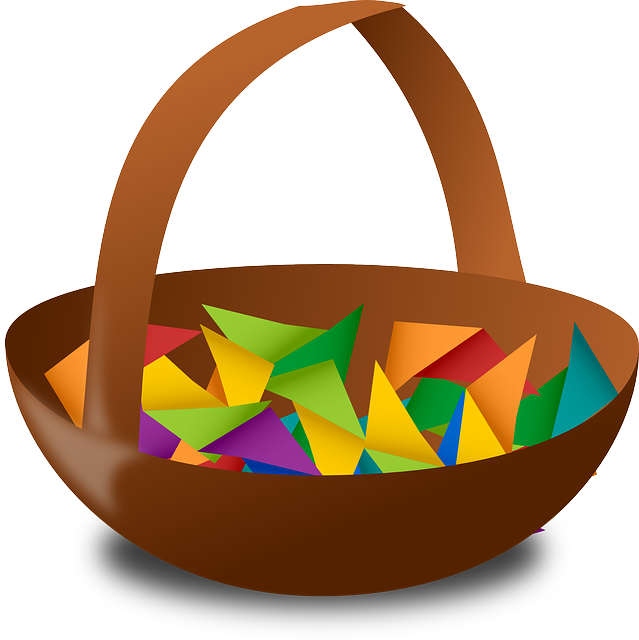 19
Thank You!
Sydney@GetSupportEd.net
  
To download presentation: GetSupportEd.net/presentations